Statistika Dasar
ANOVA SATU ARAH
Merupakan teknik statistika parametrik yang digunakan untuk pengujian perbedaan  beberapa kelompok rata-rata, dimana hanya terdapat satu variabel bebas atau independen yang dibagi dalam beberapa kelompok dan satu variabel terikat atau dependen.
ANOVA
Teknik analisis statistik yang dapat memberi jawaban atas ada tidaknya perbedaan skor pada masing-masing kelompok ( khususnya untuk kelompok yang banyak ), dengan suatu resiko kesalahan yang sekecil mungkin.
Macam-Macam ANOVA
Beberapa Kelompok yang dihadapi merupakan pembagian dari satu independen variabel (variabel bebas). Kondisi ini yang sering disebut dengan single factor experiment (analisis variance satu arah) 
 Single Factor Experiment    


    Sampel      Sampel    Sampel     Sampel
2.  Beberapa kelompok yang dihadapi merupakan pembagian dari beberapa independent variabel (variabel bebas). Kondisi ini yang sering disebut two factor experiment (analisis variance dua arah).
 Two Factor Experiment      Metode Mengajar
A                   B                     C              D
Jenis
Kelamin
L     Sampel      Sampel          Sampel
P     Sampel     Sampel          Sampel
Rumus VARIABILITAS
Jumlah kuadrat kelompok 
              =

 Menghitung jumlah kuadrat dalam kelompok
               =              
 Menghitung jumlah kuadrat total 
               = 

 Telah mengetahui besarnya         dan          
                =            +
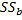 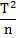 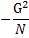 ∑
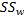 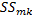 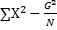 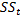 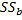 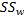 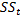 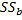 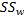 Derajat kebebasan (degress of fredom) dalam ANOVA.   
 Ada 3 macam variabilitas, maka dk pun ada tiga macam 
Derajat kebebasan untuk         sebesar N-1, Rumus :

2. Derajat kebebasan untuk           Rumus :


3. Derajat kebebasan untuk          sebesar k-1, hal ini  disebabkan karena dk disini terikat dengan banyaknya kelompok. Contoh          = k - 1
     Derajat kebebasan mempunyai sifat hubungan yang sama dengan sifat hubungan variabel.

     Jika :                                     maka
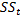 dk            = N-1
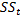 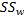 dk           = ∑(n-1) atau dk           = N-k
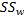 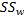 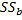 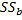 dk       = dk        +  dk
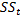 =           +
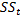 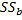 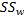 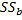 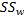 Variance dalam anova baik antar kelompok maupun dalam kelompok sering disebut dengan deviasi rata-rata kuadrat (mean squared deviation) dan sering disingkat MS

Mean Squared Deviation dapat di cari dengan rumus: 

1.                                           3. 

2.                                           4.
MS    =
=
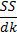 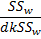 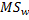 =
F  =
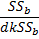 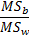 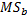 Analisis sesudah anova
Seandainya F signifikan (menolak Hipotesis nol), ini berarti ada perbedaan efek treatment terhadap output dari masing-masing kelompok.
 Langkah analisis pasca ANOVA
     1. 

Catatan : Cara ini hanya dapat diterapkan pada ANOVA sampel sama. Jika n perkelompok tidak sama maka n dapat ditentukan 
Dengan rumus :
HSD   =
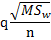 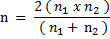 ANNOVA Satu Arah dengan Rank
Langkah langkah pengujian hipotesis dengan sekala ordinal adalah;
Menyusun hipotesis:
H0   : tidak ada perbedaan antar kelompok
	H1 : paling sedikit satu kelompok tidak sama dengan kelompok lain nya
2. Menyusun rank
Keseluruhan data diurutkan, bisa dari yang terbesar kelompok yang terkecil atau sebaliknya tergantung pada rank yang diukur
3. Menghitung kruskal-Walles
4. Membandingkan hasil pergitungan H dengan tabel (chisquare distribusi) berdasarkan alpha dan derajat kebebasan = K-1
5. Mengambil keputusan yaitu akan nemerima hipotesis ol apabila H sama dengan atau lebih kecil daripada nilai tabel.
Anova pengukuran ulang
Sumber variabilitas yang mempengaruhi variabilitas antar kelompok adalah:
Efek eksperimen
Kesalahan eksperimen
Sedangkan sumber variabilitas antar kelompok tanpa pengulangan terdiri dari:
Efek eksperimen
Kesalahan eksprimen
Perbedaan individual 
Dengan memperhatikan sumber-sumber variabilitas tersebut, maka F itu akan sama (mendekati) 1, jika hipotesis nol benar (tidak ada efek eksperimen), karena
F = efek eksperimen+kesalahan eksperimen
                 kesalahan eksperimen